Management in chaos
Ron Shachar
We live in an era that is radically different from anything that we have ever seen in human history
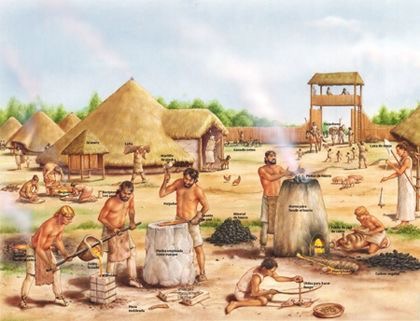 38
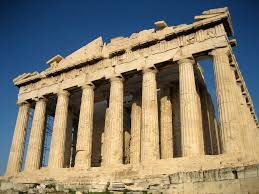 35
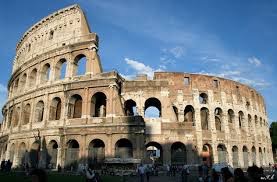 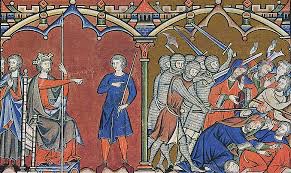 38
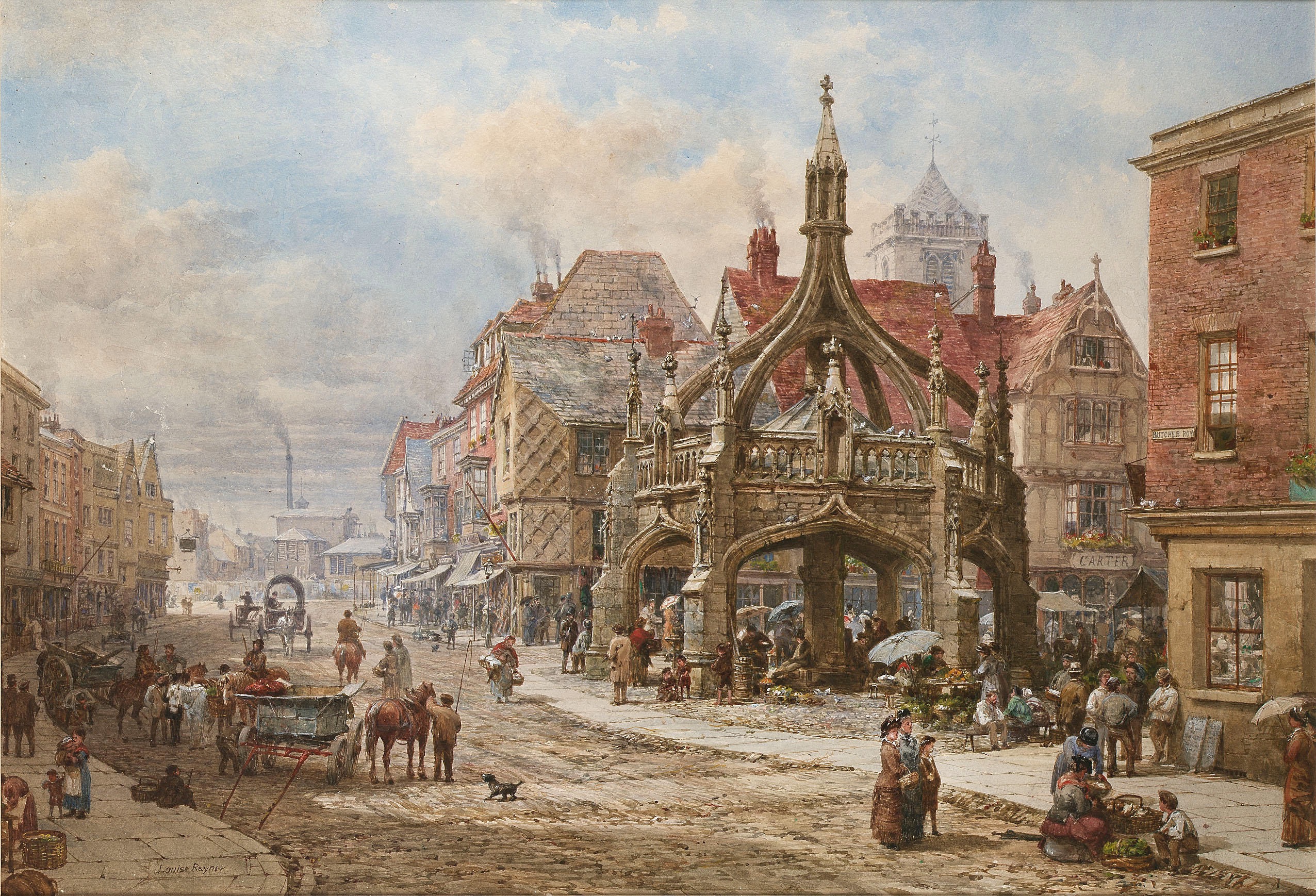 40
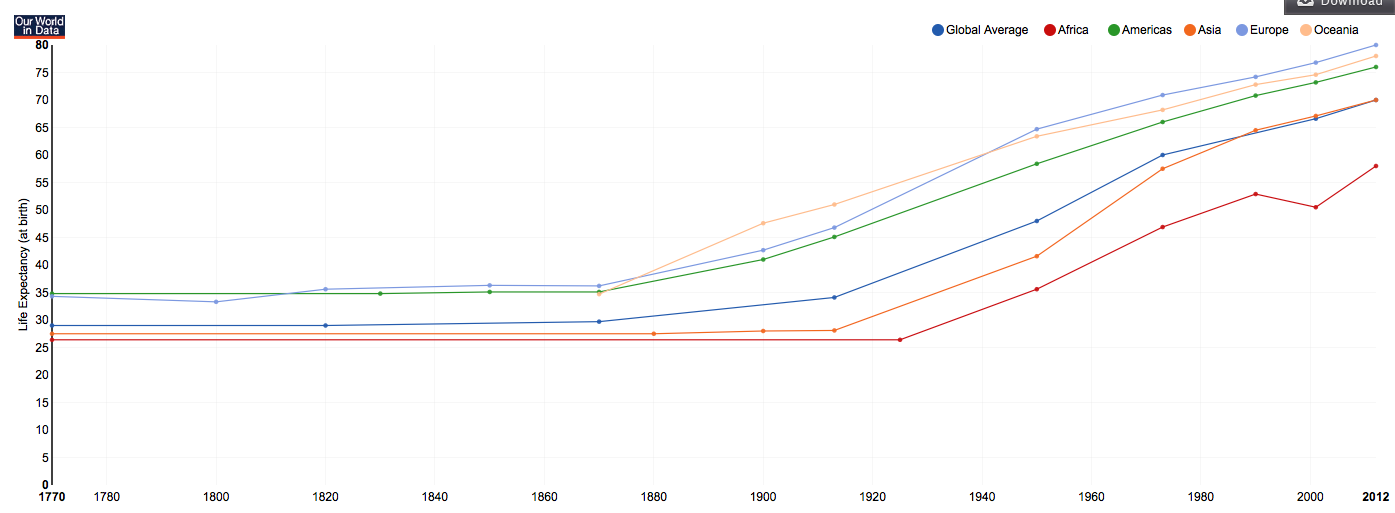 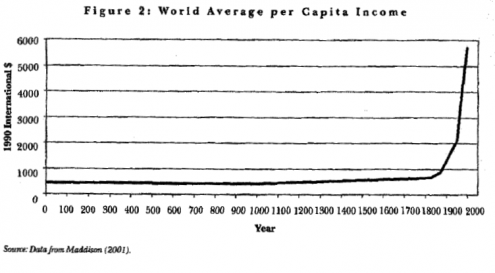 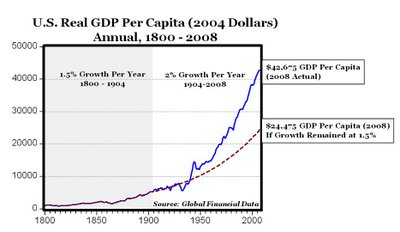 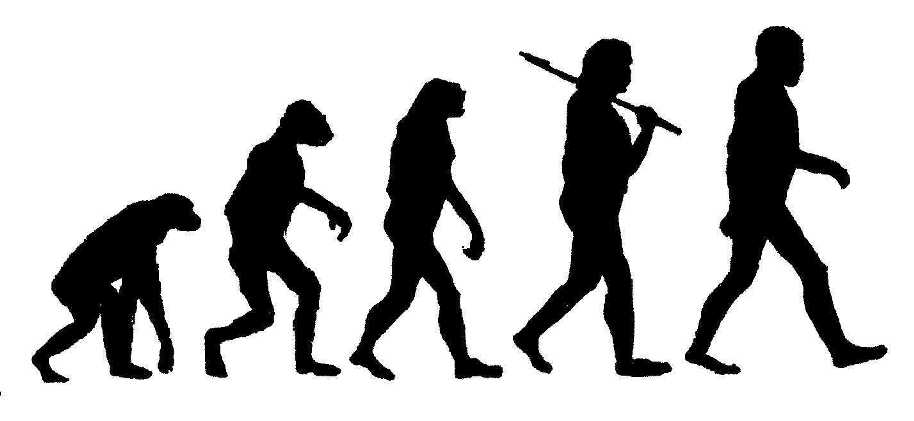 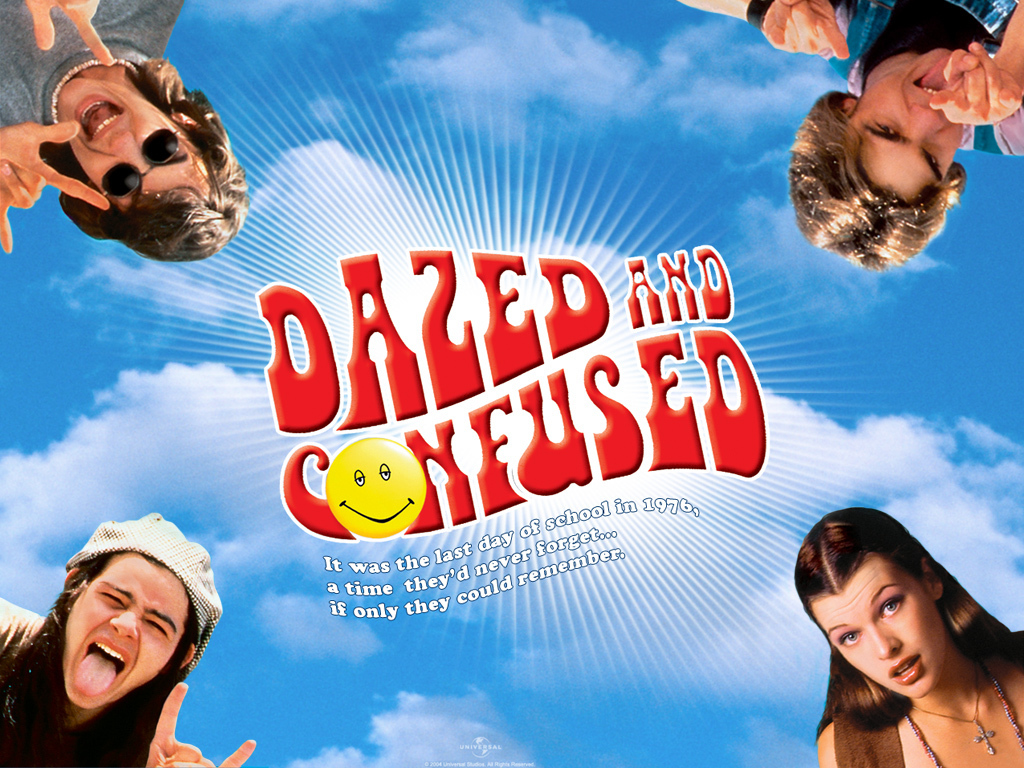 Companies
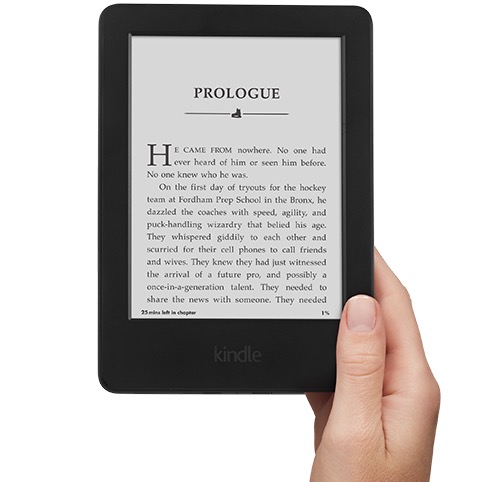 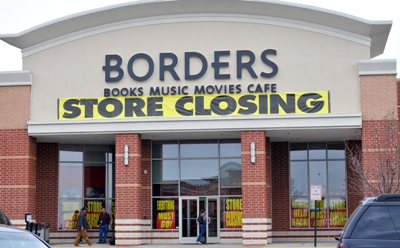 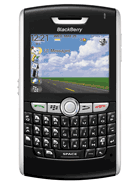 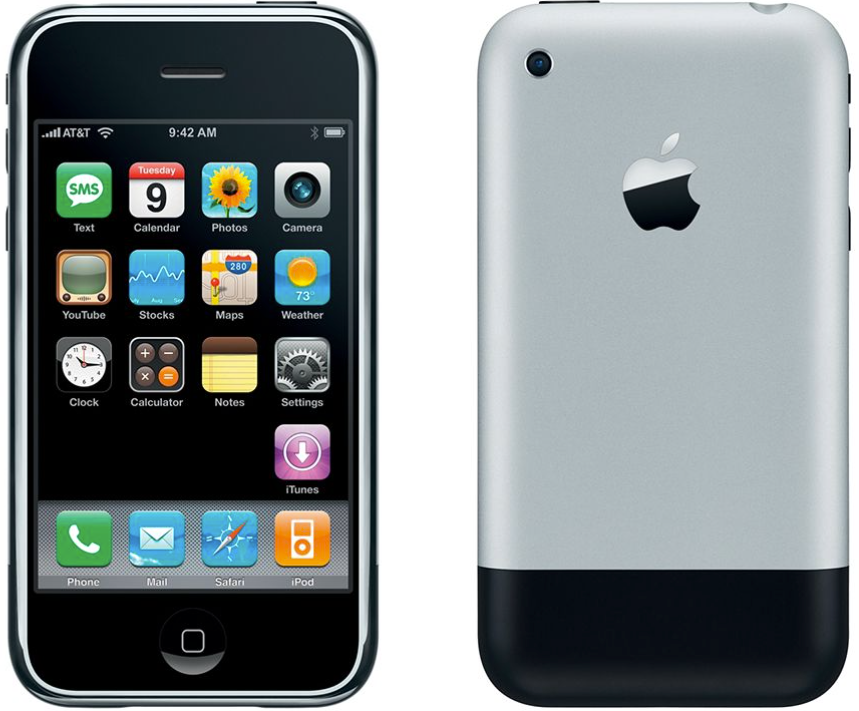 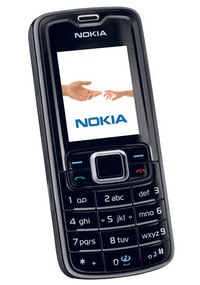 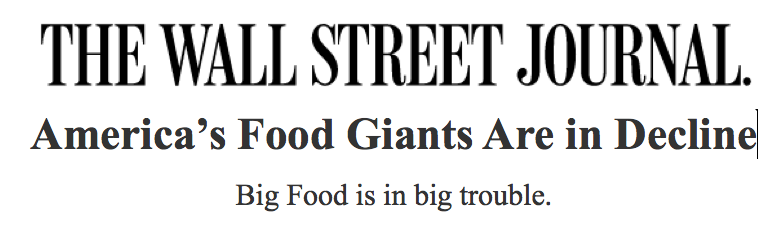 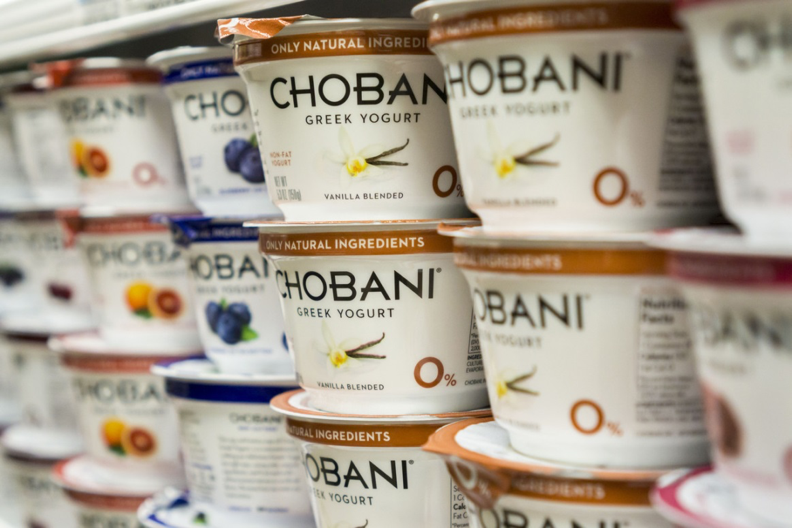 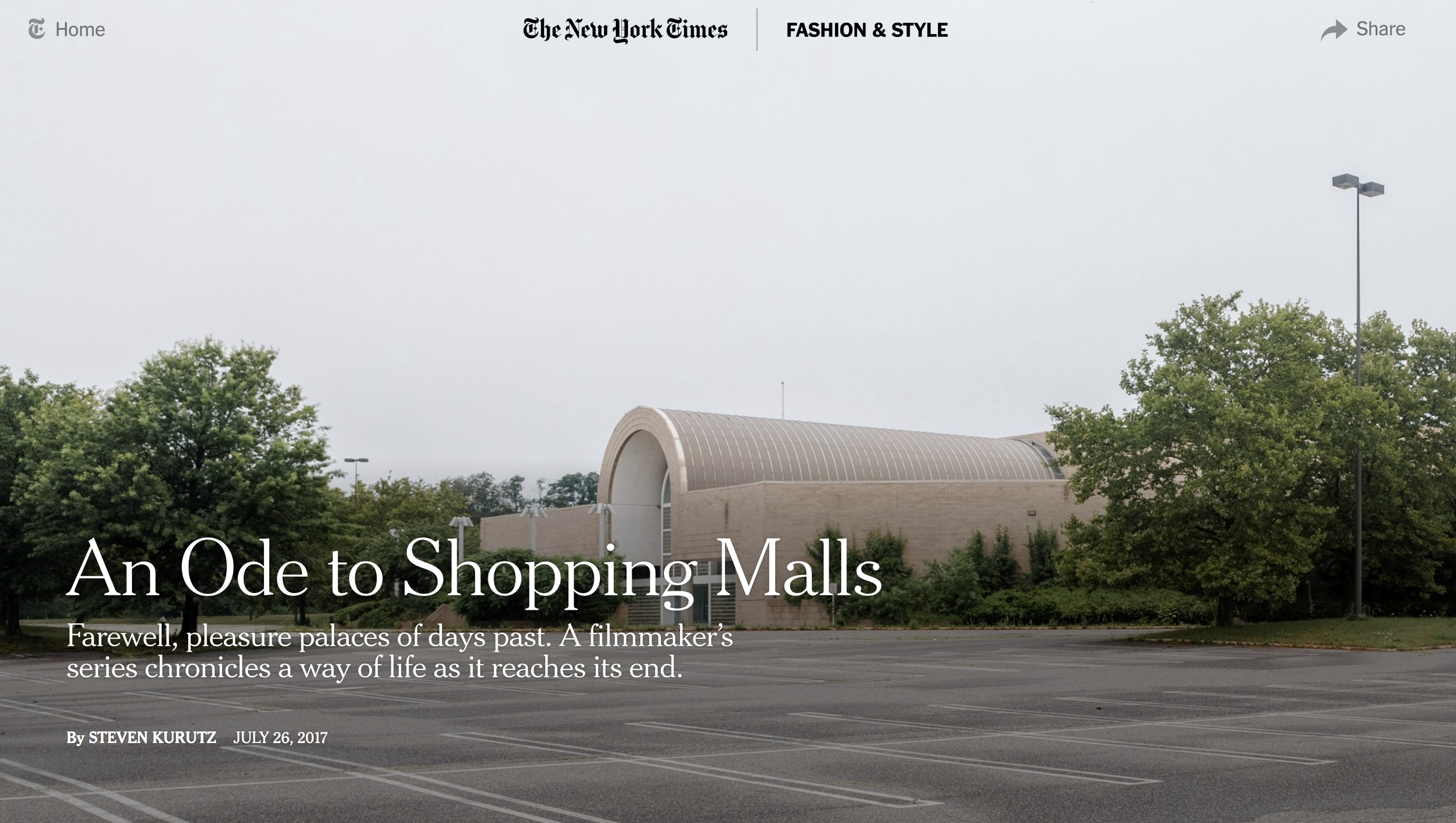 Managers
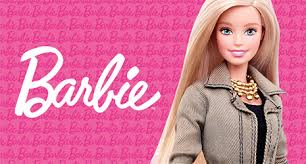 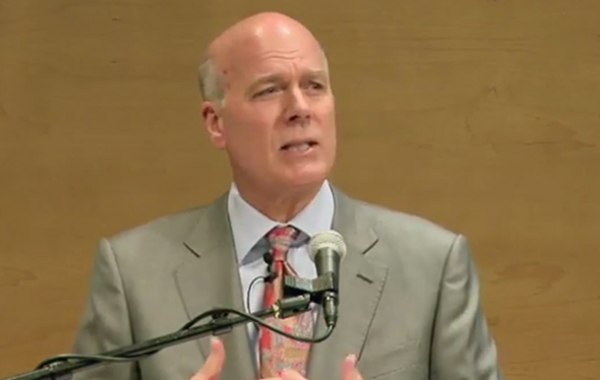 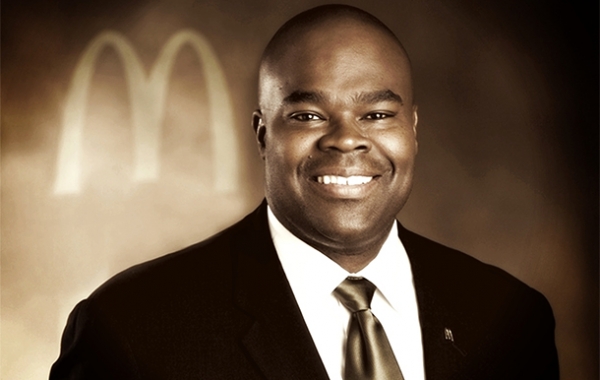 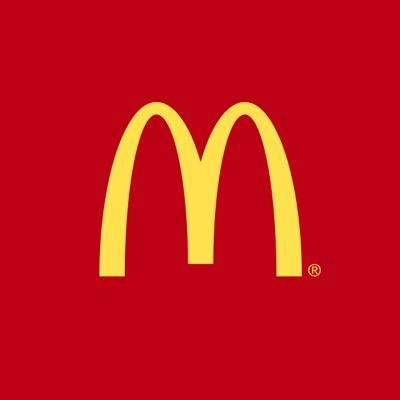 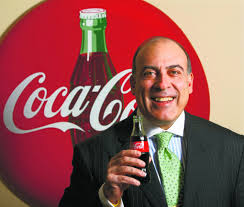 Data
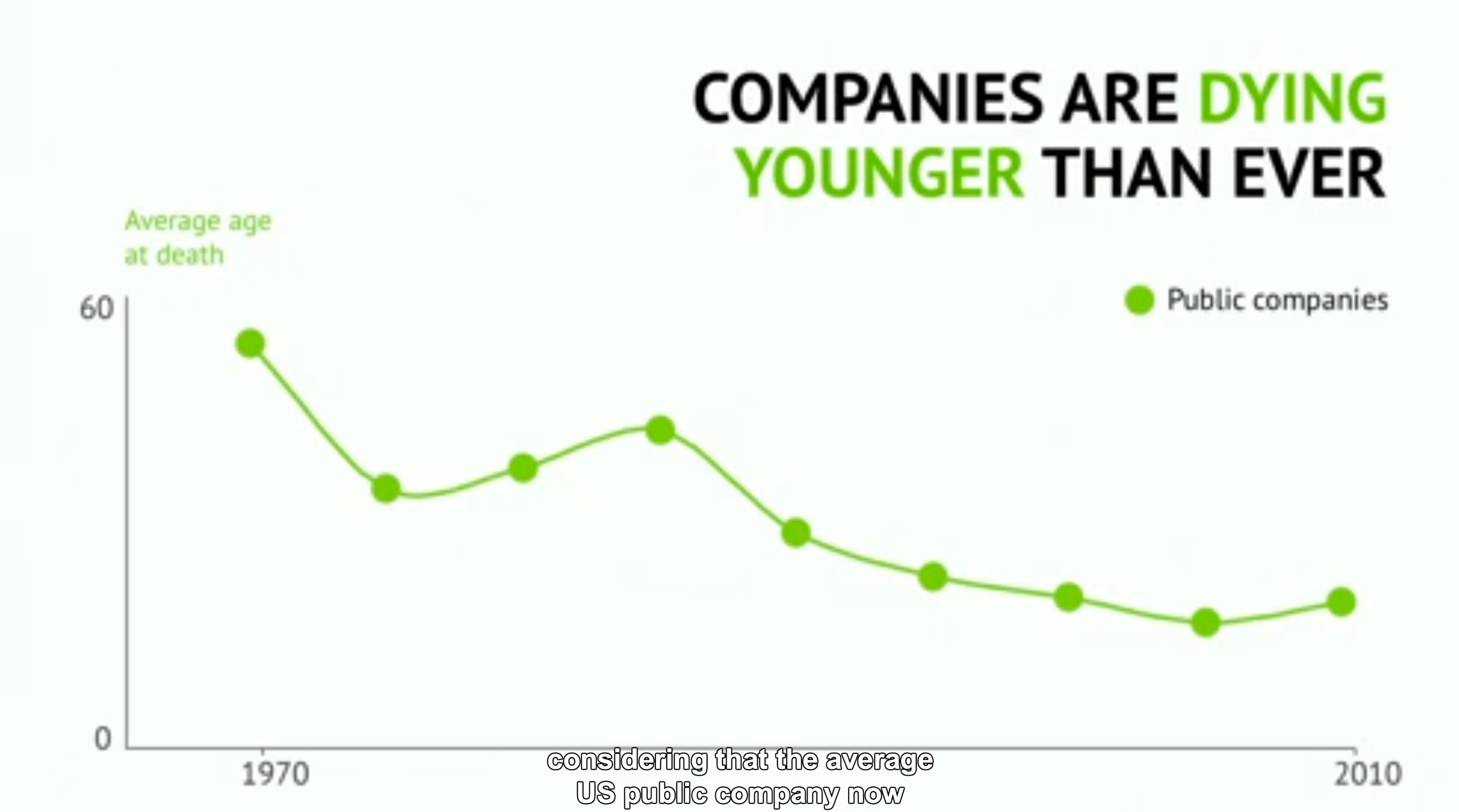 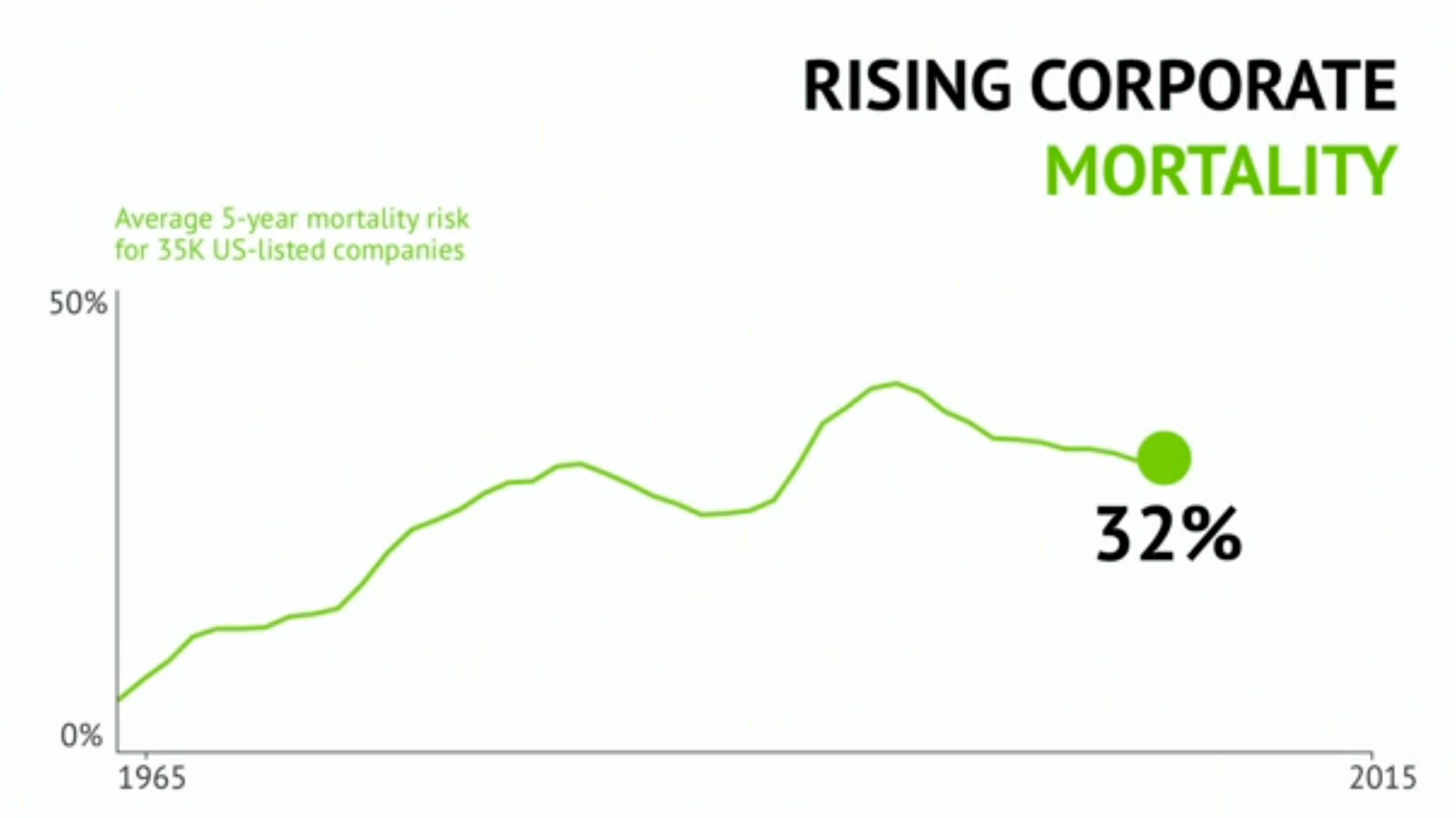 Fortune 500 firms in 1955 vs. 2014

89% are gone
???
Bloody
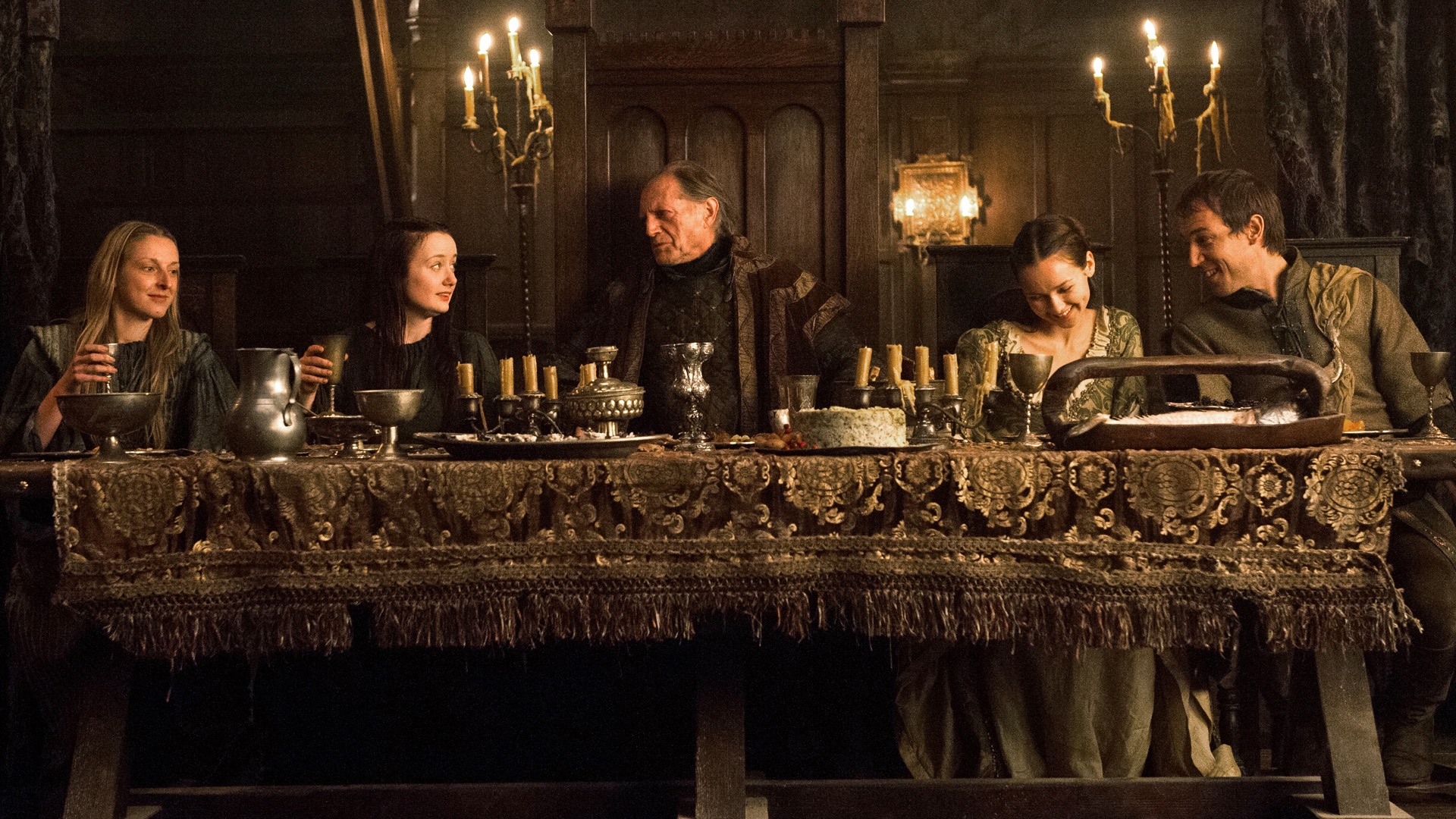 Find a bright spot and clone it
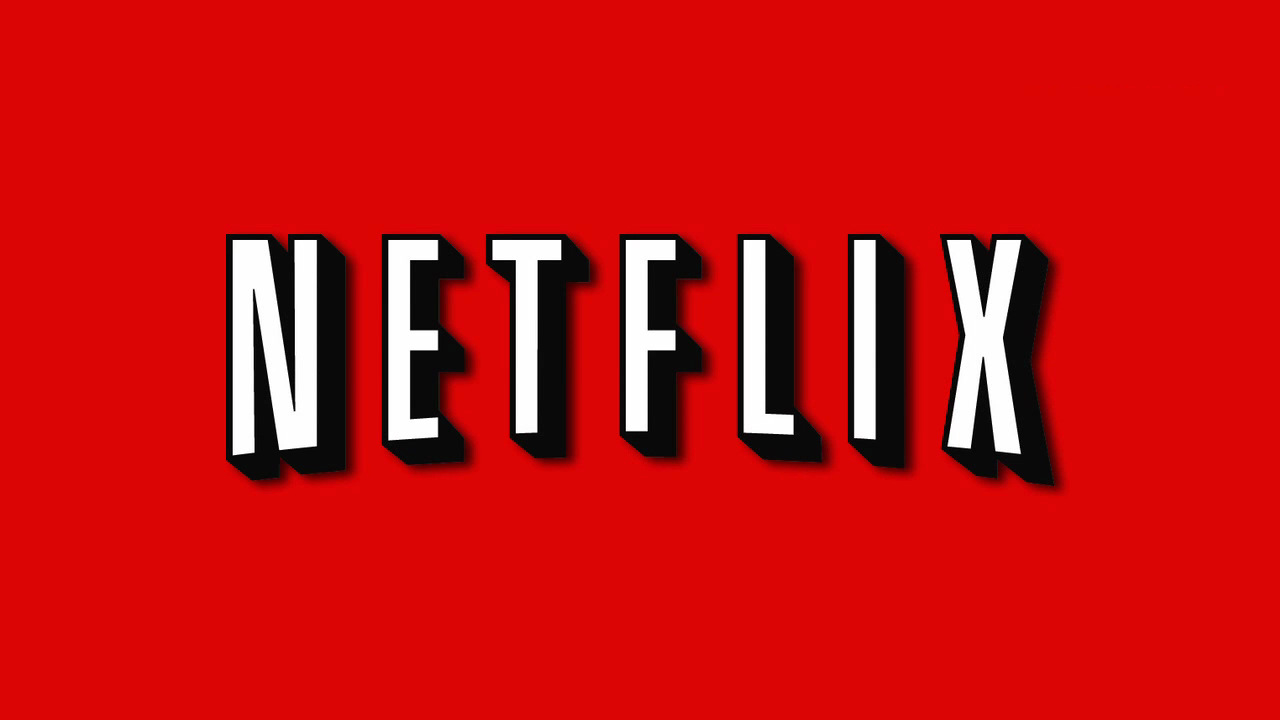 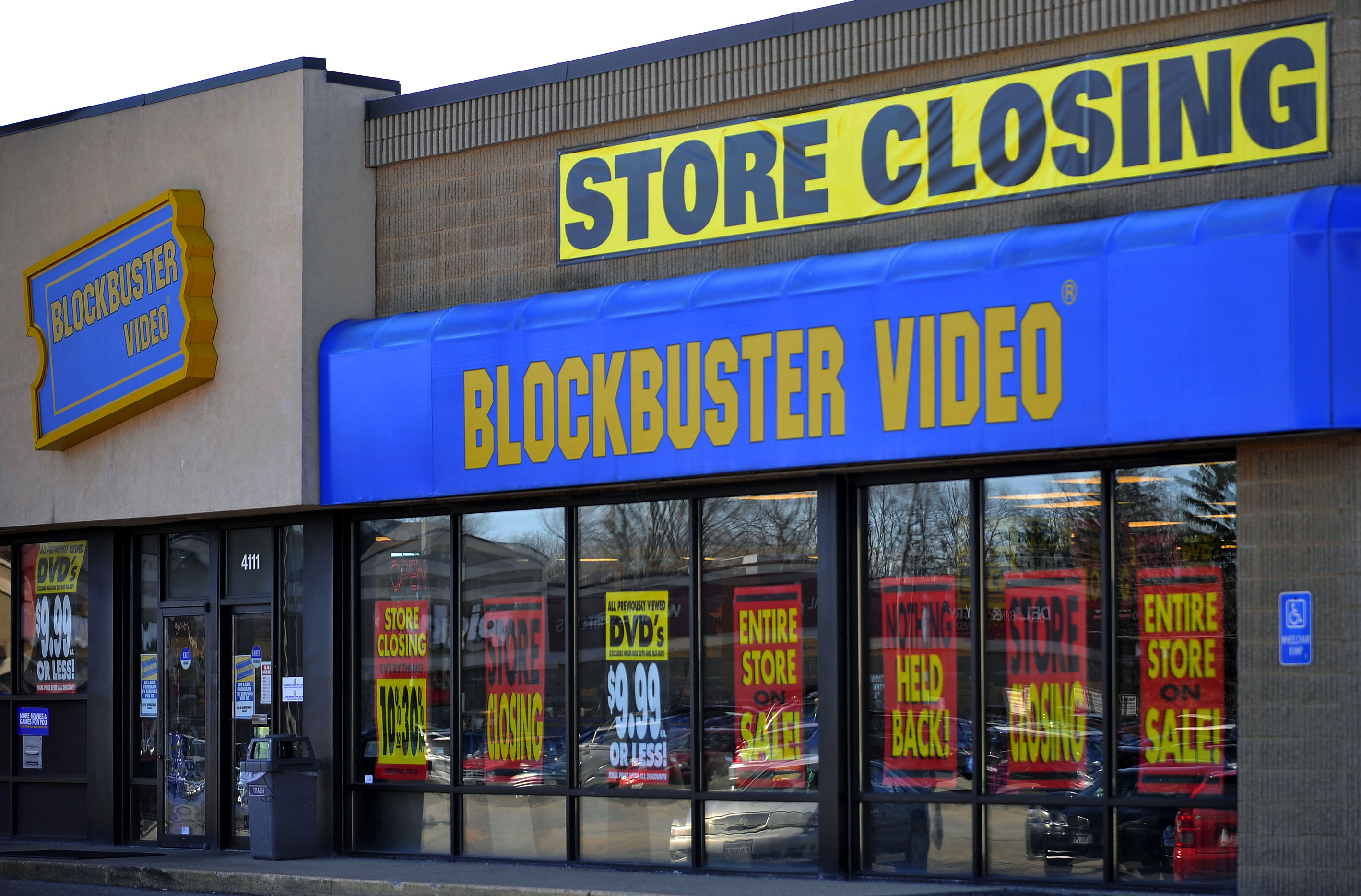 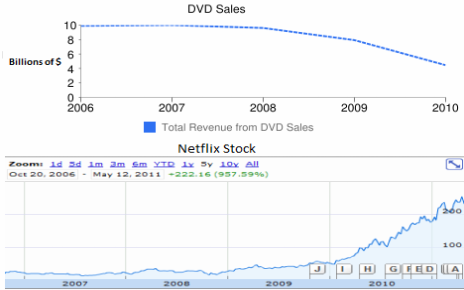 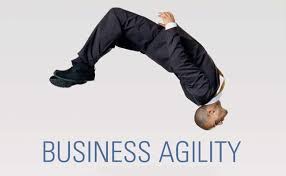 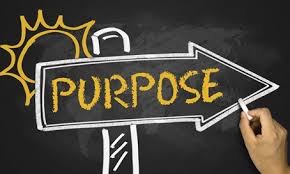 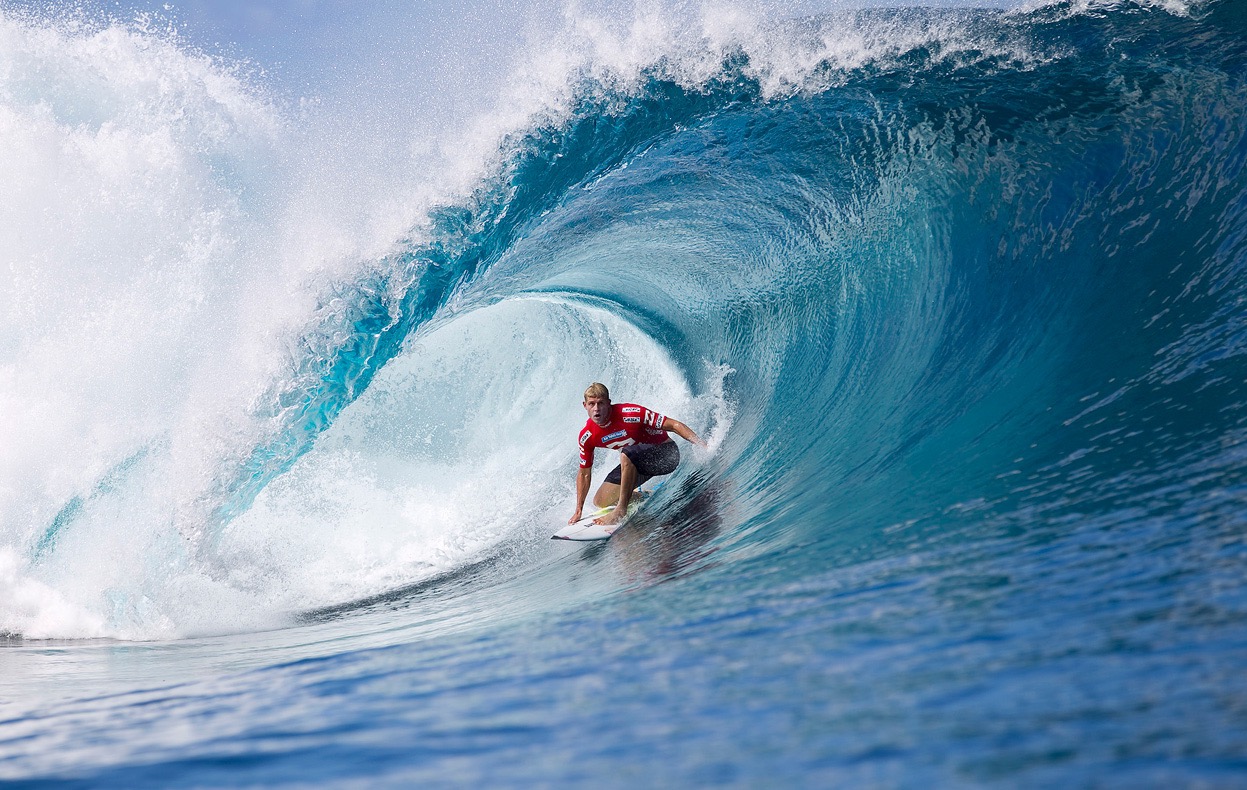 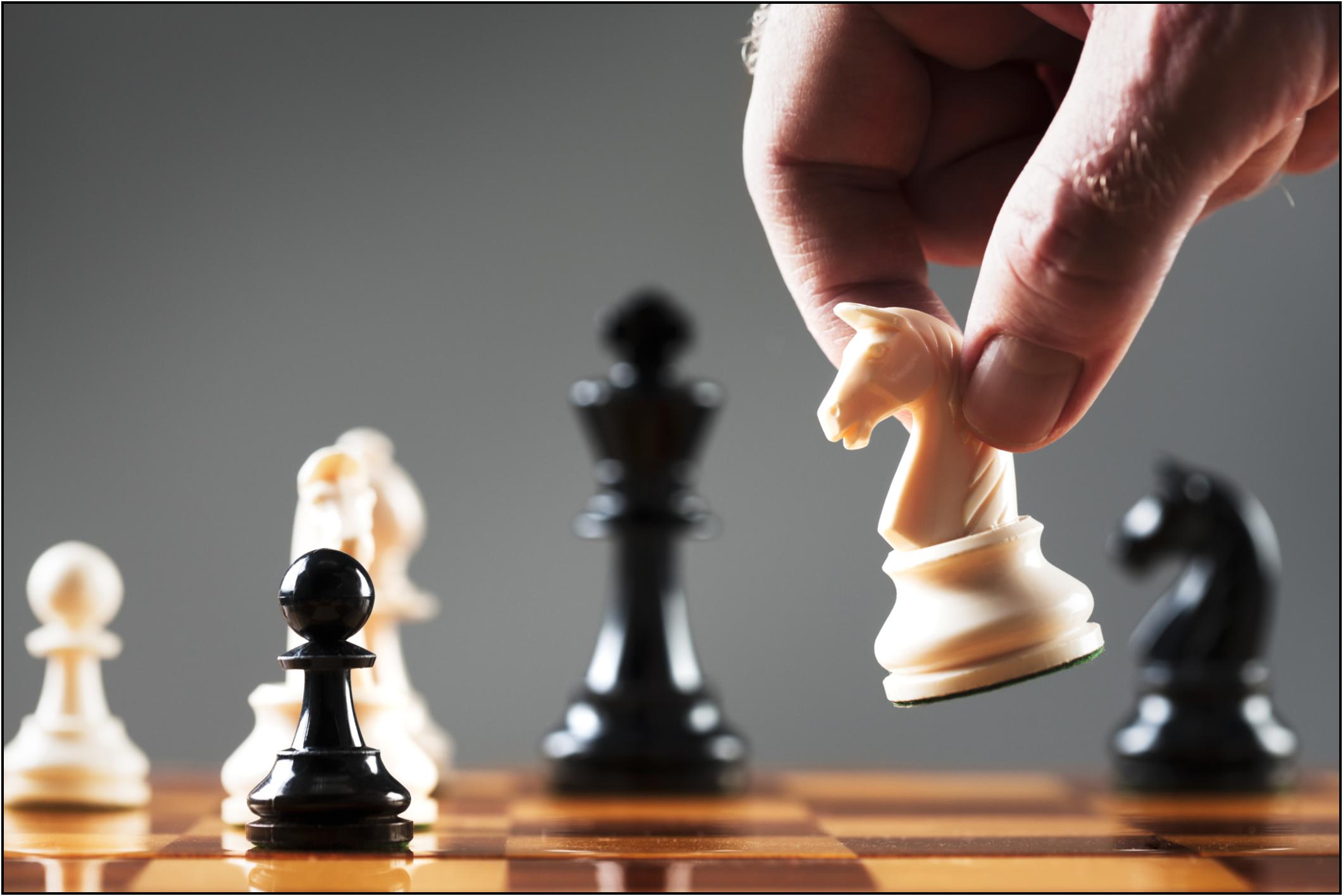 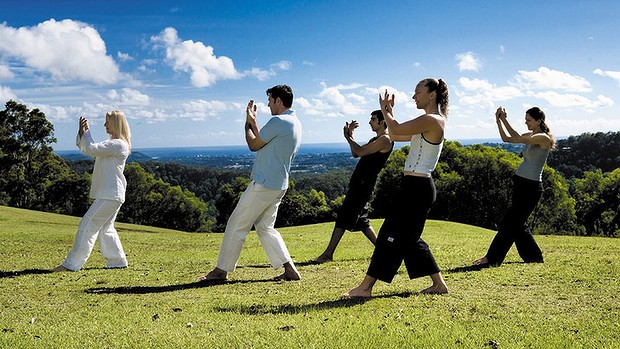 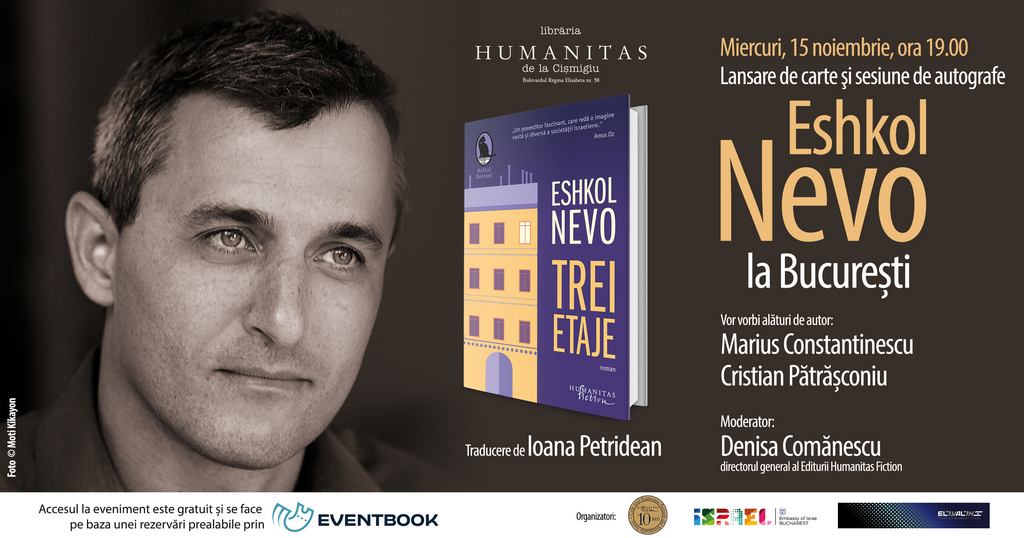 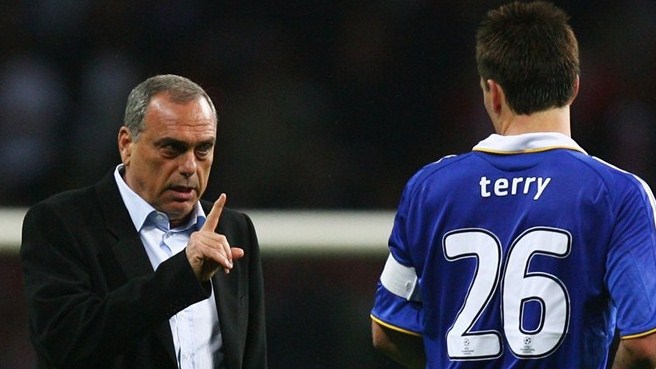 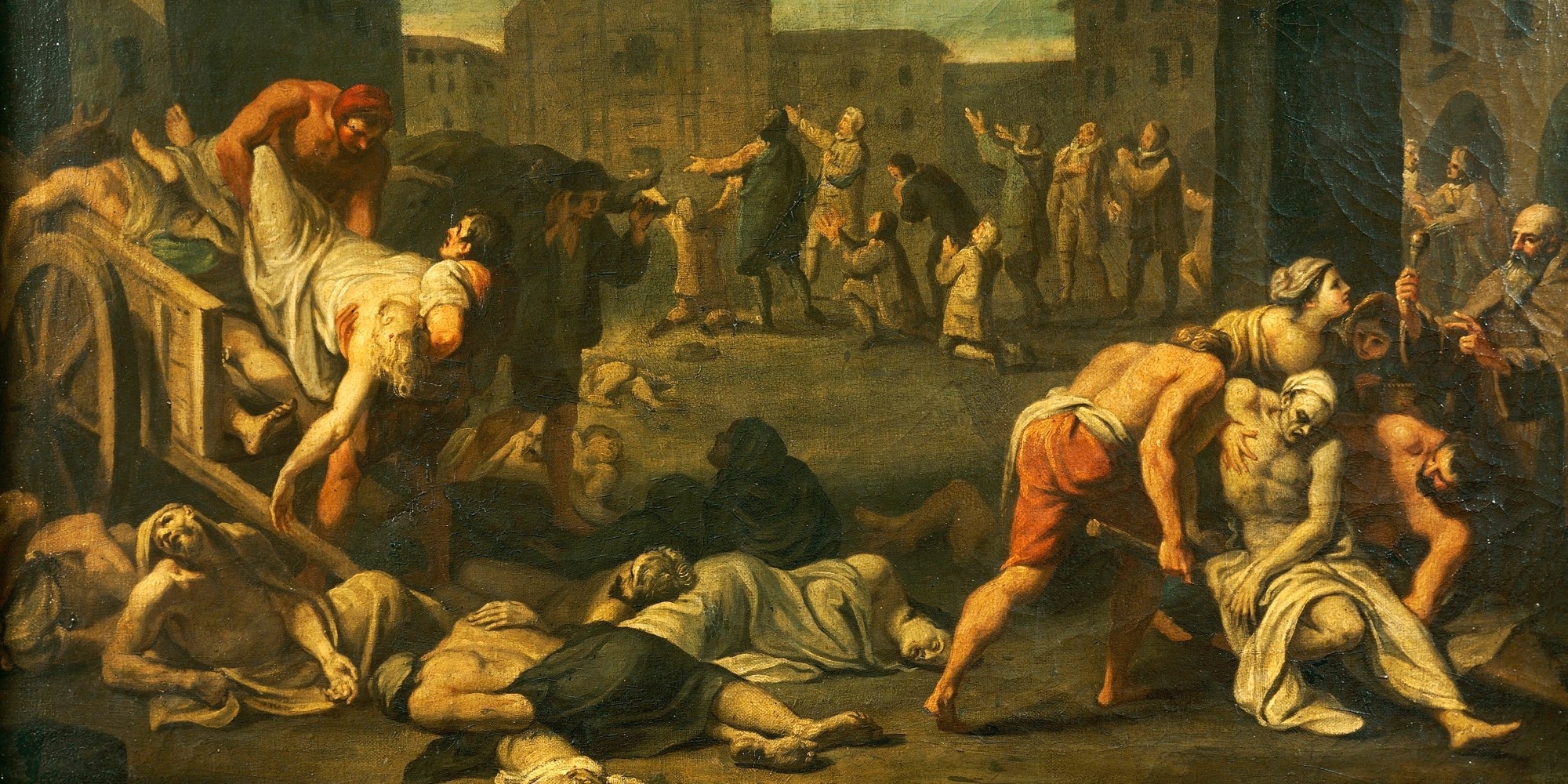 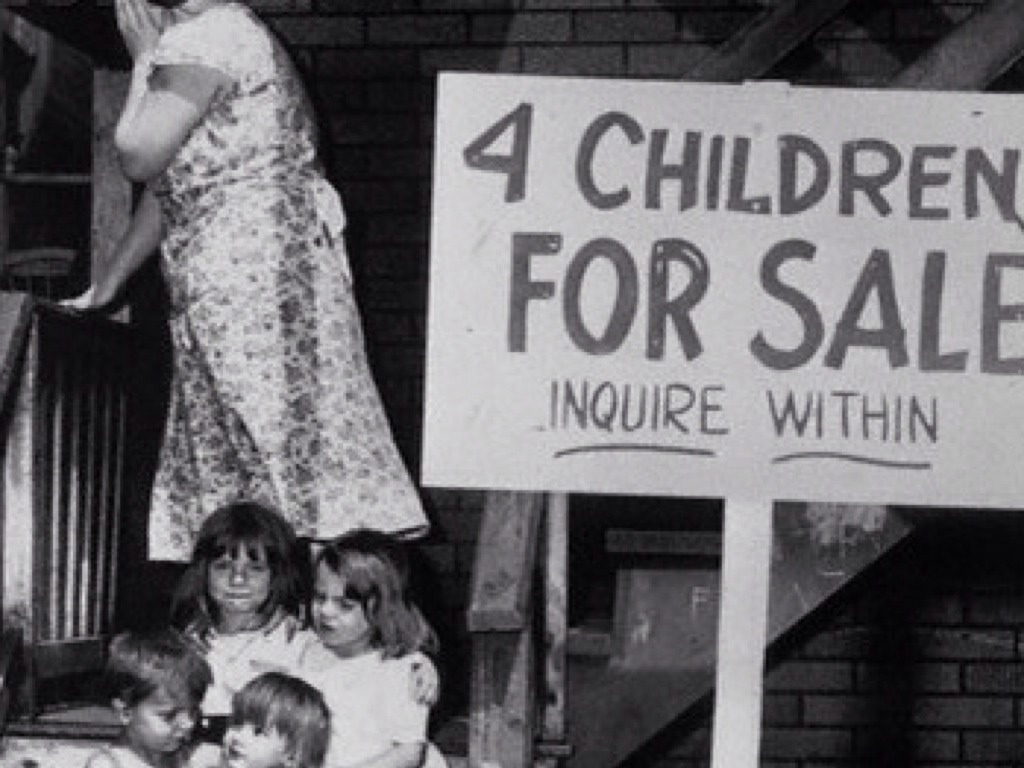 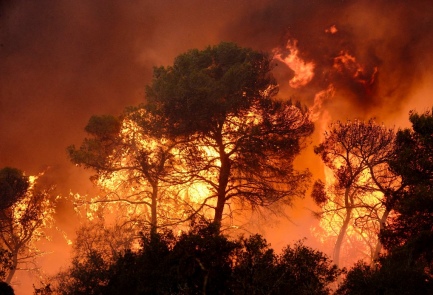 Thanks!